Canada’s Patented Medicine Prices Review Board
Michelle Boudreau
Executive Director

Pharma Pricing and Market Access Outlook
London, United Kingdom
March 19-22, 2013
Outline________________________________________________
Overview of the PMPRB
How the PMPRB really works.
Canada Compared to the World
Common Challenges
Looking Forward
2
Overview of the PMPRB________________________________________________
Established in 1987 as consumer protection pillar via amendments to Patent Act
The PMPRB is an independent quasi-judicial body with a dual mandate:
Regulatory: To ensure that prices charged by patentees for patented medicines sold in Canada are not excessive
Reporting: To report on pharmaceutical trends of all medicines and on R&D spending by pharmaceutical patentees
Jurisdiction
Regulate prices patentees charge (i.e. factory-gate price) for patented drug products sold in Canada, to wholesalers, hospitals or pharmacies, for human and veterinary use
3
How does it really work - price tests ________________________________________________
Blend of therapeutic improvement & international referencing
Recognize incremental pharmaceutical innovation
At introduction, price premium aligned with therapeutic improvement:
Four levels of therapeutic improvement:
Breakthrough – Median of International Price Comparison (MIPC)
Substantial Improvement – Higher of top of Therapeutic Class Comparison (TCC) and the MIPC
Moderate Improvement – Higher of mid-point between top of TCC test and the MIP, and top of TCC (primary & secondary factors apply here)
Slight/No Improvement  – Top of TCC
After introduction, PMPRB monitors average prices, CPI increase permitted but at no time can price be higher than highest international price (HIP)
4
How does it really work – PMPRB ceiling price  compared with public price________________________________________________ * Brand price sets the MAPP – brand price $0.65
5
Regulatory Statistics
Approximately 1,200 patented drug products under PMPRB jurisdiction
2011: 109 New Drug Products introduced :
79% within Guidelines; 
9% outside of Guidelines but do not trigger an investigation 
12% under investigation 
69% were of slight or no improvement; 25% of moderate improvement;     5% of substantial improvement and 1% breakthrough
Between 2000 and 2010, average of 84 new patented drug products/year
High level of compliance: average rate is approximately 95%
Since 1993:
90 VCUs
26 public hearings
$137 million collected through VCUs and Board Orders
6
PMPRB Price Tests - International Referencing________________________________________________
Reference pricing at introduction and for existing drugs based on 7 comparator countries - France, Germany, Italy, Sweden, Switzerland, UK, and US
Policy changes in these countries could impact prices in Canada

Over last 3 years, Germany has most often been the highest referenced price for PMPRB price tests (“HIPC”), followed by US 
Recent cost containment measures by reference countries, like Germany, may therefore lead to lower prices in Canada
7
Canada Compared to the World________________________________________________
Canadian prices comparatively higher than a number of OECD countries
IMS Health Data, 2010
8
Canada Compared to the World (cont’d)________________________________________________
Growth in drug sales outpacing comparator countries
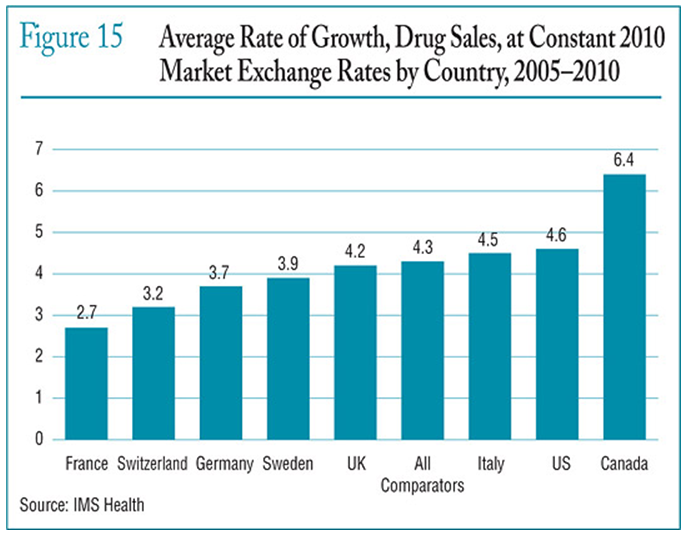 9
Canada Compared to 21 EU Members - 2010
1.06
Average Price Ratio for 21 EU Members 0.79
Based on top 300 selling oral solids in Canada
10
IMS Health Data, 2010
Common Challenges________________________________________________
Transparency in pricing around the globe makes comparisons increasingly challenging as a price regulator

Next wave of new drugs (e.g., biologics) are costly

Recognizing innovation and ensuring a non-excessive price = a delicate balance 

Very dynamic market with many factors at play

Affordable access and sustainability is a concern shared by consumers, regulators and payers
11
Looking Forward________________________________________________
Canadian-EU Comprehensive Trade Agreement (CETA)
If proposal implemented, longer period of PMPRB regulation over patented drugs; but could also cause a re-evaluation of the balance between intellectual/industrial policies and health care/drug costs
Critical jurisprudential decisions within approx. 1 year
Priorities of last fiscal year: reducing regulatory burden and increasing compliance 
September 2013, Board will set priorities for fiscal year 13-14
Ongoing engagement and outreach with stakeholders
Continued engagement with international organizations
12
Thank you.
Merci.
michelle.boudreau@pmprb-cepmb.gc.ca

PMPRB Website: 
www.pmprb-cepmb.gc.ca
13